РУССКИЙ ЯЗЫК
АЛФАВИТ

Выполнила: Мадаван В., 
                          студентка 123 гр. ФИС
Общая информация
В русском алфавите:
 33 буквы;
10 гласных букв;
21 согласная буква;
2 знака: ъ, ь.
А
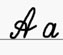 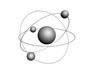 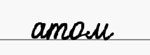 Б
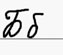 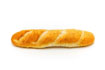 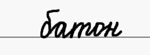 В
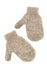 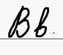 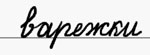 Г
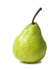 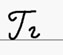 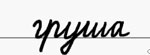 Д
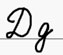 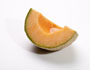 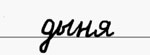 Е
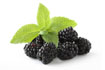 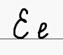 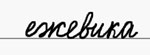 Ё
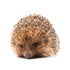 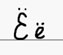 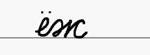 Ж
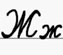 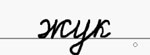 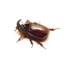 З
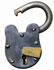 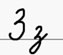 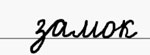 И
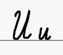 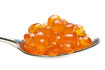 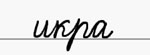 Й
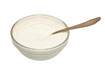 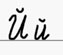 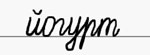 К
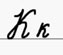 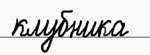 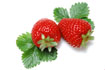 Л
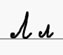 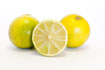 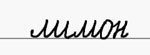 М
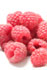 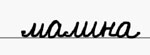 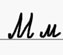 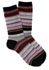 Н
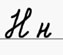 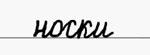 О
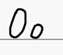 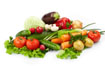 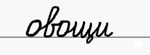 П
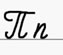 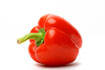 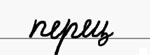 Р
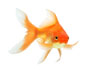 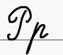 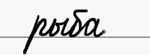 С
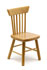 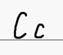 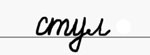 Т
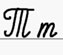 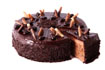 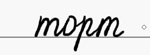 У
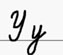 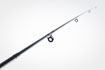 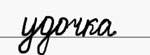 Ф
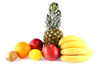 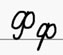 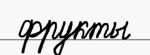 Х
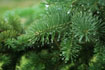 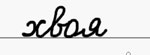 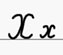 Ц
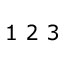 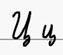 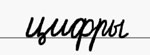 Ч
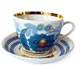 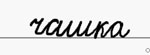 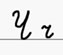 Ш
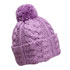 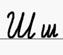 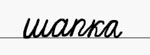 Щ
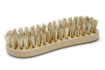 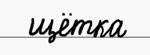 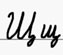 Ъ
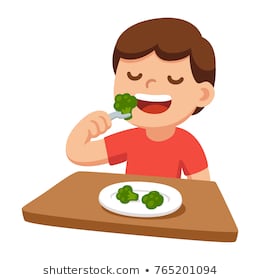 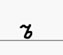 съесть
Ы
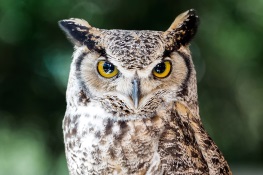 сыч
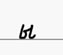 Ь
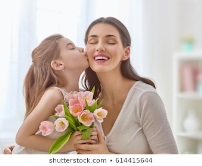 мать
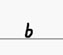 Э
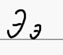 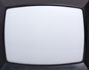 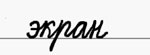 Ю
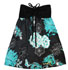 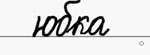 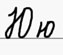 Я
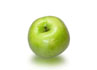 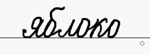 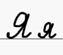 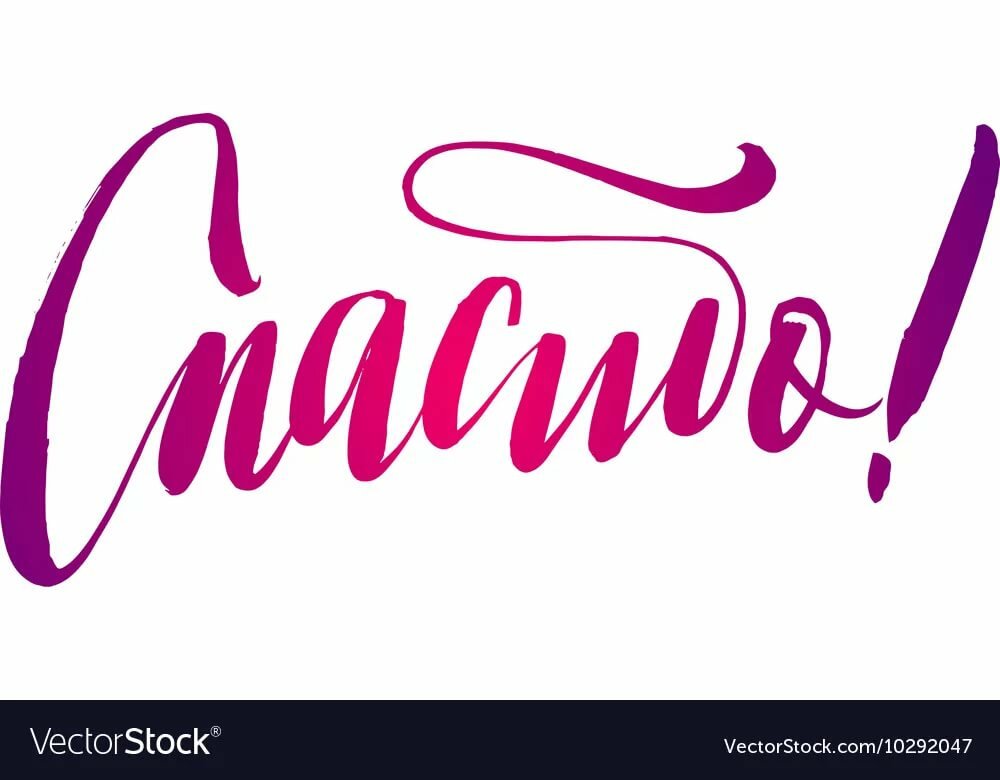 Выполнила: Мадаван Варшини, студентка 123 группы ФИС